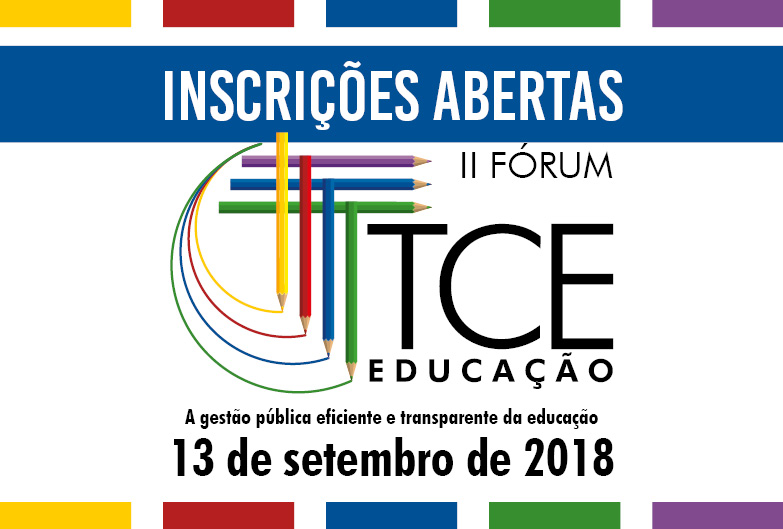 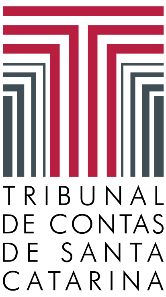 Controle Externo de Políticas Públicas de Educação:

agenda prioritária da Corte de Contas catarinense
(Plano de Ação TCE Educação – Portaria TC 374/2018)
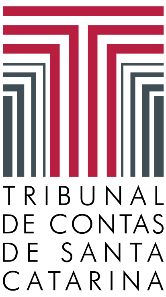 Constituição Federal, Art. 214
Lei (federal) nº 13.005/2014
Resolução nº 03/2015 da Atricon
Acordo de Cooperação Técnica nº 002/2016
Planejamento Estratégico do TCE 2017/2022
EDUCAÇÃO como uma das prioridades no desempenho de suas funções
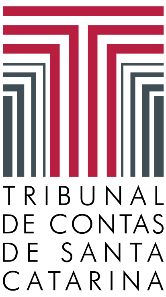 EDUCAÇÃO NAS CONTAS ANUAIS DE PREFEITOS – PCP`s

Acompanhamento das Metas dos Planos Municipais de Educação; 

A concatenação entre os instrumentos de planejamento e orçamento públicos e os Planos de Educação; 
Lei 13.005/2014
Art. 10. O plano plurianual, as diretrizes orçamentárias e os orçamentos anuais da União, dos Estados, do Distrito Federal e dos Municípios serão formulados de maneira a assegurar a consignação de dotações orçamentárias compatíveis com as diretrizes, metas e estratégias deste PNE e com os respectivos planos de educação, a fim de viabilizar sua plena execução.
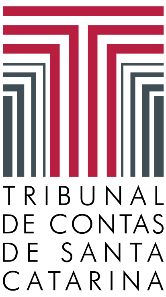 EDUCAÇÃO NAS CONTAS ANUAIS DE PREFEITOS – PCP`s


A programação financeira e o cronograma mensal de desembolso e sua relevância para a execução das políticas de educação; 
    Lei Complementar nº 101/2000
Art. 8º Até trinta dias após a publicação dos orçamentos, nos termos em que dispuser a lei de diretrizes orçamentárias e observado o disposto na alínea c do inciso I do art. 4o, o Poder Executivo estabelecerá a programação financeira e o cronograma de execução mensal de desembolso.
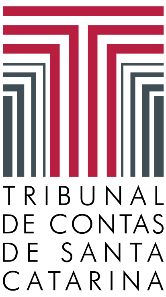 Ações já adotadas nas Contas Anuais de Prefeitos:
 
inserção, nos processos de Prestação de Contas de Prefeito, de um Capítulo específico sobre o atendimento da Meta 1 do Plano Nacional de Educação, a integrar as contas do exercício de 2017; 

Meta 1: universalizar, até 2016, a educação infantil na pré-escola para as crianças de 4 (quatro) a 5 (cinco) anos de idade e ampliar a oferta de educação infantil em creches, de forma a atender, no mínimo, 50% (cinquenta por cento) das crianças de até 3 (três) anos até o final da vigência deste PNE.
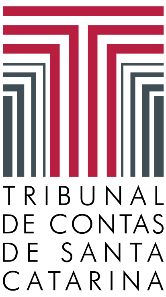 Ações a serem implementadas nas Contas Anuais de Prefeitos:
 
inserção, nos processos de Prestação de Contas de Prefeito, da avaliação sobre o cumprimento das demais Metas do Plano Nacional de Educação; 

Verificação da compatibilidade das dotações orçamentárias com as diretrizes, metas e estratégias dos PNE e com os respectivos planos de educação.
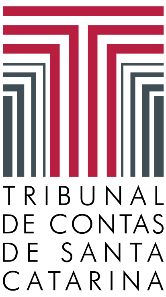 Obrigações dos Municípios: 

Executar seu Plano de Educação de forma a cumprir as metas e respectivas estratégias, monitorando-o e avaliando-o periodicamente;
Elaborar seus instrumentos de planejamento e orçamento público competentes – (PPA), (LDO) e (LOA) – de maneira a assegurar a consignação de dotações orçamentárias compatíveis com as diretrizes, metas e estratégias do Plano de Educação;
Alimentar corretamente o SIOPE, a partir dos mesmos dados informados ao e-Sfinge;
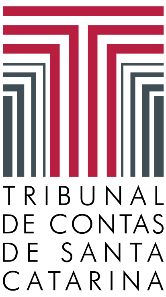 Obrigações dos Municípios: 

Aprimorar o controle interno na área da educação;
Promover a busca ativa de crianças que estejam em idade escolar obrigatória de atendimento nos seus níveis de ensino;
Planejar e executar suas ações com suporte em dados disponíveis sobre a educação, a fim de conhecer tanto sua rede quanto o sistema de ensino, para melhor identificar o grau de alcance das metas, além de quantificar as demandas e os recursos necessários para o seu cumprimento.
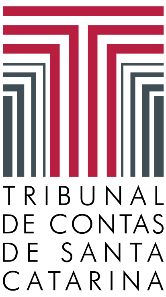 Vinculação dos planos municipais de educação com os orçamentos municipais
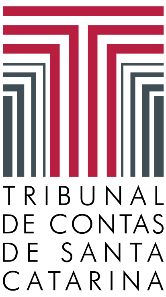 Questionário

Haverá um comunicado da DMU informando como o questionário deverá ser encaminhado ao TCE.
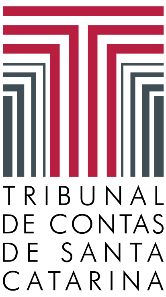 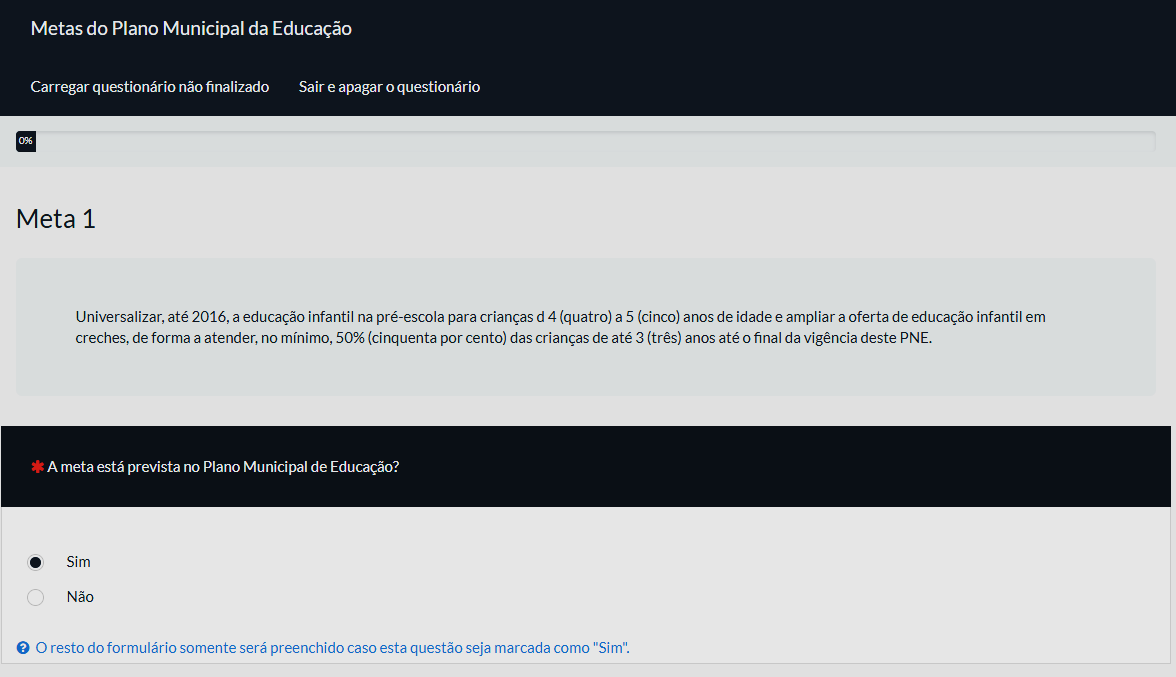 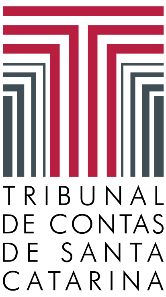 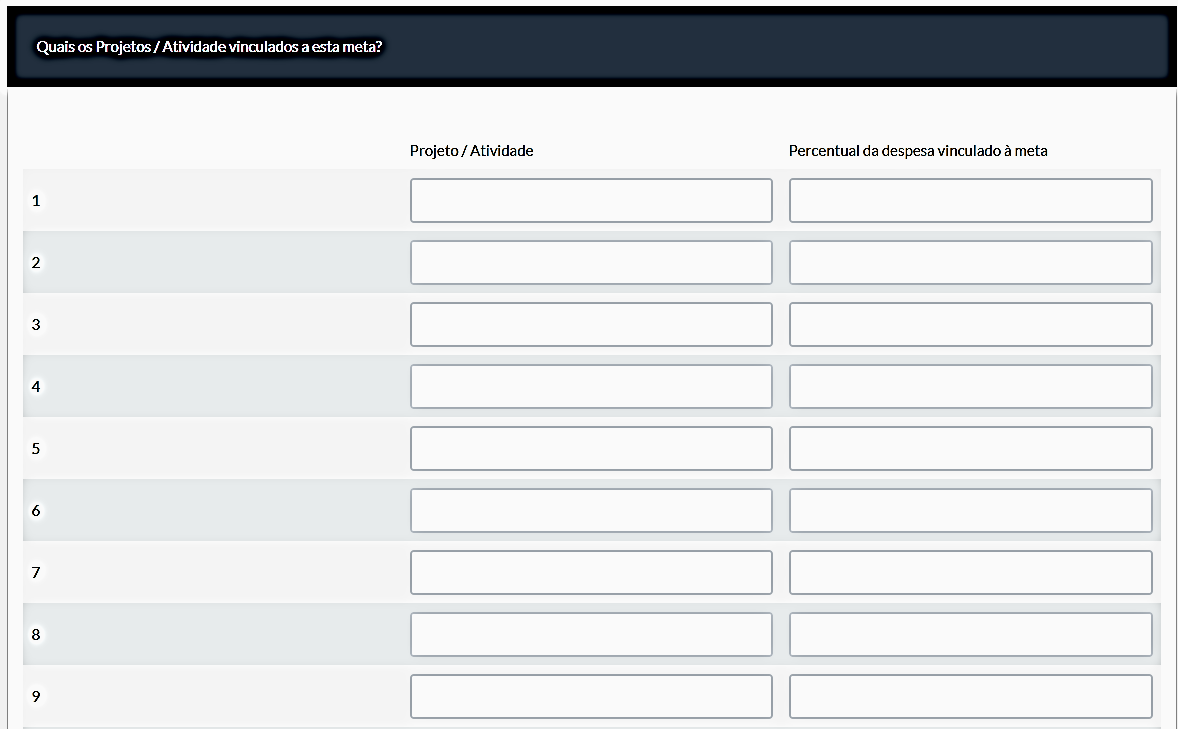 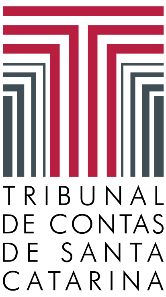 Questionário

Preencha o questionário seguindo todas as etapas.

O questionário será disponibilizado em XX/XX/2019 e poderá ser preenchido até XX/XX/2019.
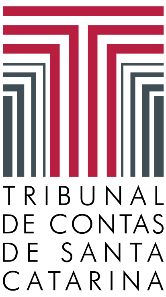 Recursos destinados à Educação e os Percentuais Mínimos Fixados Pela Constituição Federal e Lei do FUNDEB
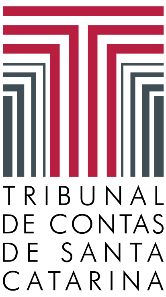 APLICAÇÃO DO PERCENTUAL MÍNIMO ESTABELECIDO PELA CONSTITUIÇÃO FEDERAL

- Mínimo de 25% proveniente de impostos, compreendida a proveniente de transferências, em gastos com Manutenção e Desenvolvimento do Ensino – art. 212 da Constituição Federal.

O descumprimento pode ensejar a emissão de Parecer Prévio pela rejeição das Contas Anuais de Prefeito.
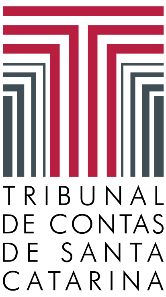 APLICAÇÃO DOS RECURSOS DO FUNDEB

Mínimo de 60% dos recursos oriundos do FUNDEB na remuneração dos profissionais do magistério em efetivo exercício – art. 60, XII, do Ato das Disposições Constitucionais Transitórias - ADCT c/c art. 22 da Lei nº 11.494/07;
Mínimo de 95% dos recursos oriundos do FUNDEB (no exercício financeiro em que forem creditados), em despesas com Manutenção e Desenvolvimento da Educação Básica – art. 21 da Lei nº 11.494/07.
Utilização dos recursos do FUNDEB, no exercício seguinte ao do recebimento e mediante abertura de crédito adicional - artigo 21, § 2º da Lei nº 11.494/2007.

O descumprimento pode ensejar a emissão de Parecer Prévio pela rejeição das Contas Anuais de Prefeito.
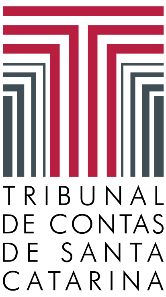 Validação das informações encaminhadas ao SIOPE pelos Tribunais de Contas
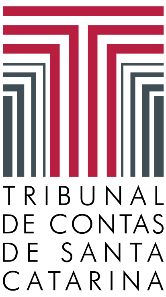 ACORDO DE COOPERAÇÃO TÉCNICA Nº 2/2017 – FNE, ATRICON E IRB

Estabelecimento de ações relativas à criação e utilização do módulo de controle externo (MCE) para validação dos dados constantes do Sistema de Informações sobre Orçamentos Públicos em Educação- SIOPE pelos Tribunais de Contas dos Estados, Distrito Federal e Municípios, quando houver, mediante adesão.
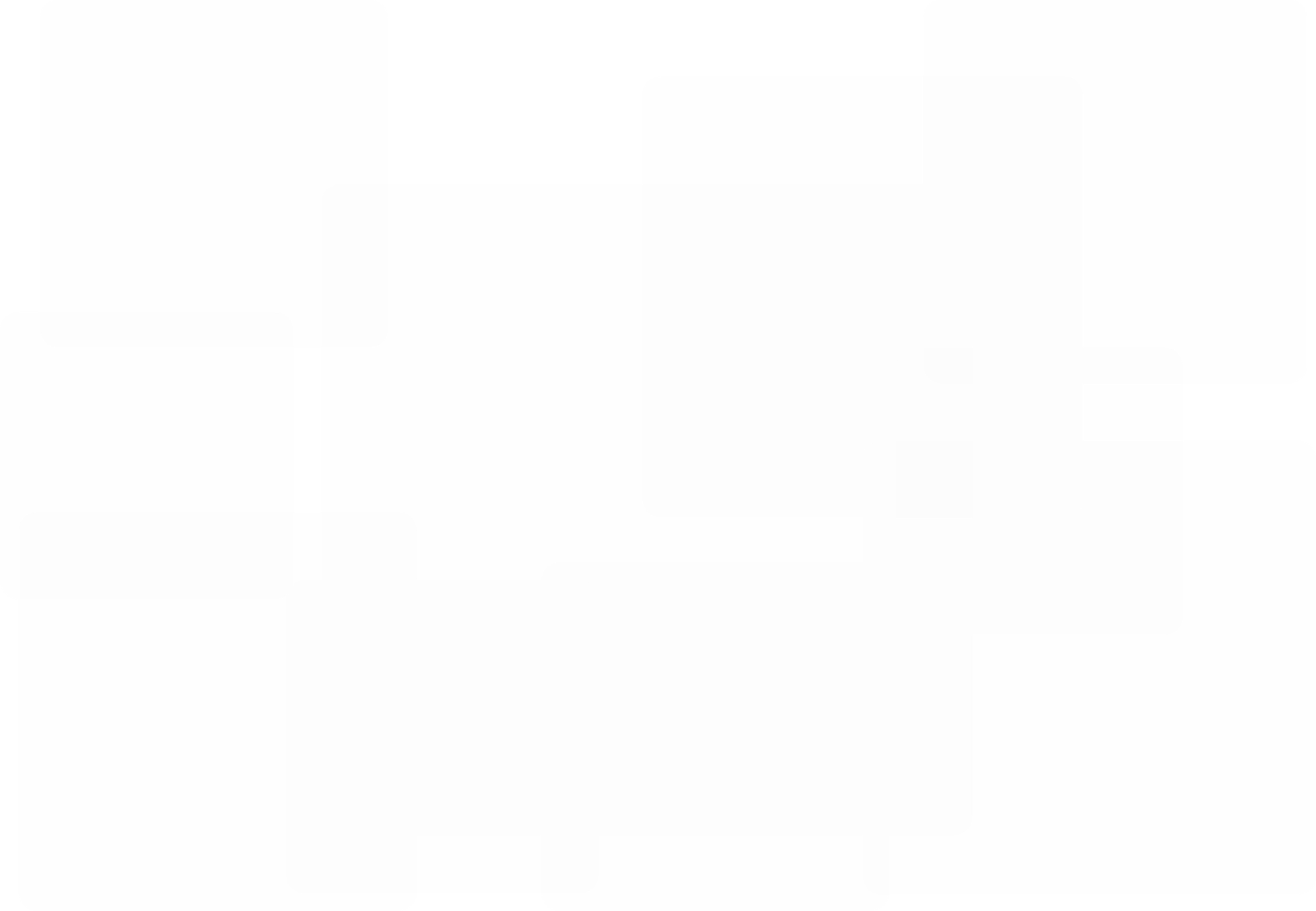 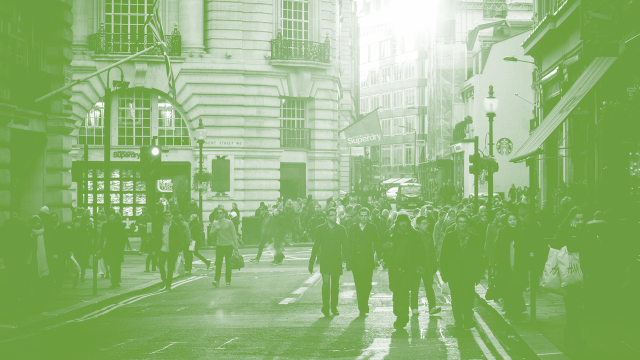 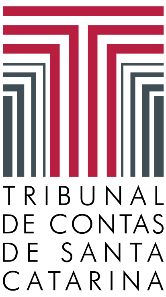 MUITO OBRIGADO!
MOISÉS HOEGENNAuditor Fiscal de Controle ExternoDiretor da DMU
E-mail: dmu@tce.sc.gov.br
(48) 3221-3764